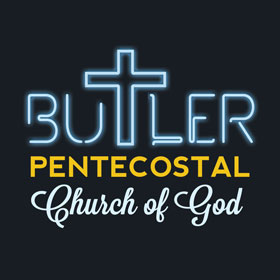 Oh, Magnify the Lord
Oh Magnify the Lord, 
for He is worthy to be praised 
(x2)
Oh, Magnify the Lord
Hosanna, blessed be the rock,(clap clap)
blessed be the rock of my salvation (x2)
Oh Lord
Oh Lord, we come to worship You. 
We come to give You honor too
And to give You all the praise. 
(x2)
Oh Lord
We worship You. 
We honor You. 
And we give You all the praise. 
(x2)
Oh Lord
Can't stop praisin' His name. 
I just can't stop praisin' His name.
I just can't stop praisin' the name of Jesus. 
(x2)
How Can I Keep From Singing
There is an endless song
Echoes in my soul
I hear the music ring
How Can I Keep From Singing
And though the storms may come
I am holding on
To the rock I cling
How Can I Keep From Singing
How can I keep from singing Your praise
How can I ever say enough
How amazing is Your love
How can I keep from shouting Your name
I know I am loved by the King
And it makes my heart want to sing
How Can I Keep From Singing
I will lift my eyes
In the darkest night
For I know my Savior lives
How Can I Keep From Singing
And I will walk with You
Knowing You'll see me through
And sing the songs You give
How Can I Keep From Singing
I can sing in the troubled times
Sing when I win
I can sing when I lose my step
And fall down again
How Can I Keep From Singing
I can sing 'cause You pick me up
Sing 'cause You're there
I can sing 'cause You hear me, Lord
When I call to You in prayer
How Can I Keep From Singing
I can sing with my last breath
Sing for I know
That I'll sing with the angels
And the saints around the throne
June 9th	
Bible Study on Zoom
Details on butlerpcg.org
Aug 15th	
Ladies Retreat $ Due
Sep 17th – 19th @ Hume
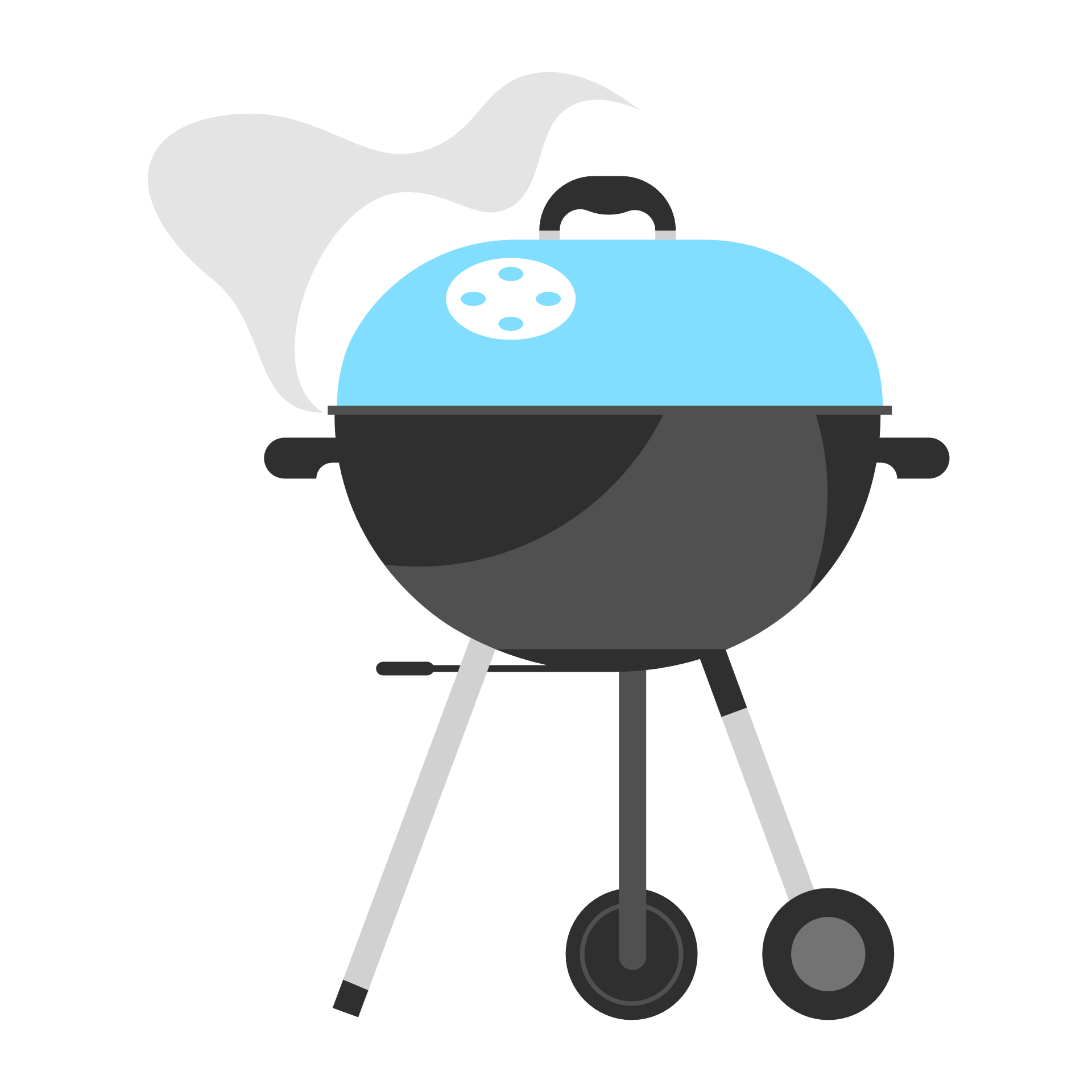 Oct 2nd 	
Yard Sale
See Sis. Terry for more info
June 12th 
Baptism & Potluck
Dry Creek Park
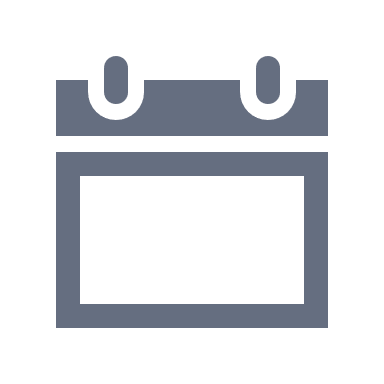 Youth
Jun 19th - Universal Studios
June 23rd   	
Neighborhood Market @ 8am
Jun 29th - Jul 1st : Morro Bay Camping
June 26th 	
Butler’s Pantry @ 8am
See all events at
butlerpcg.org/events
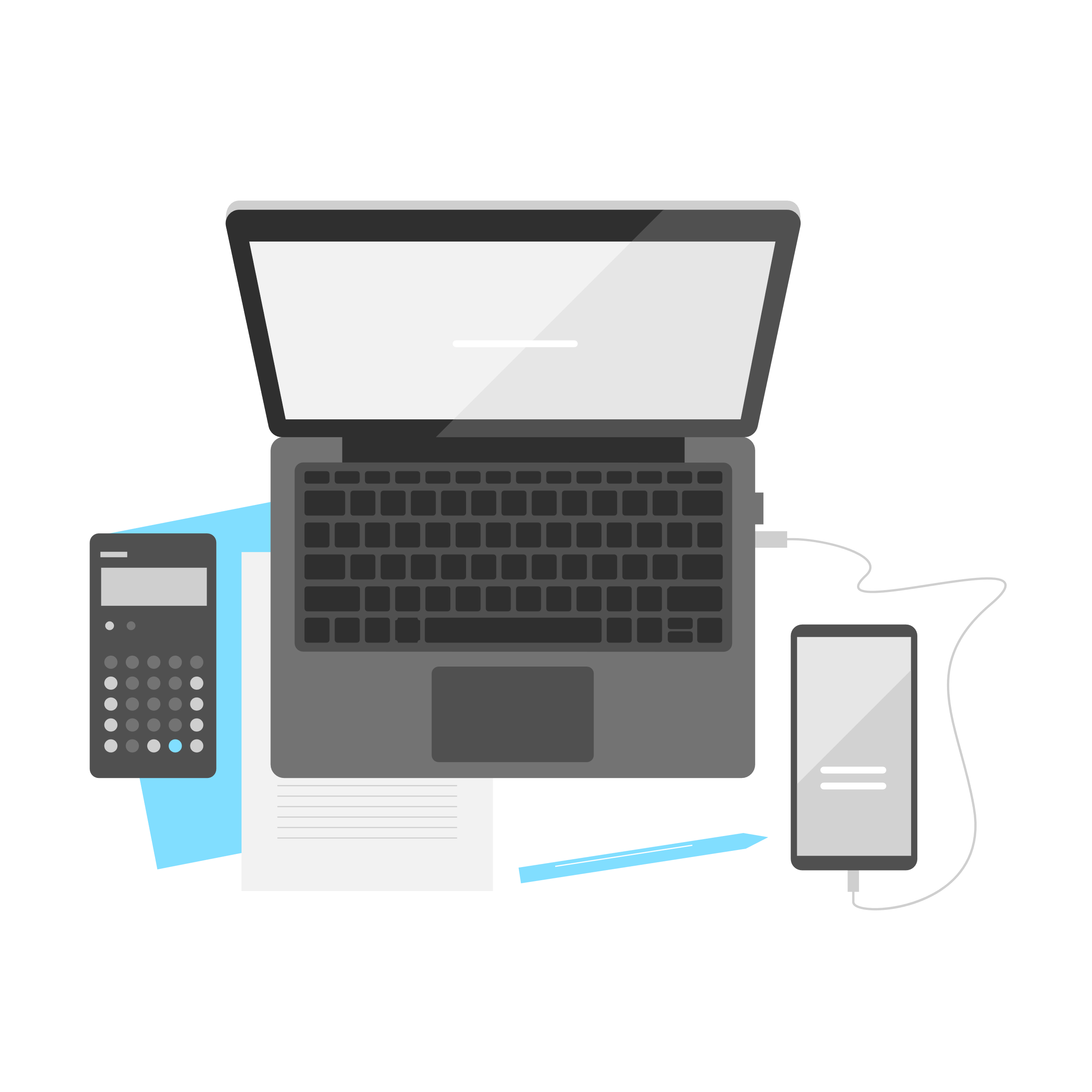 July 17th 	
Feeding Jesus’ Family @ 11am
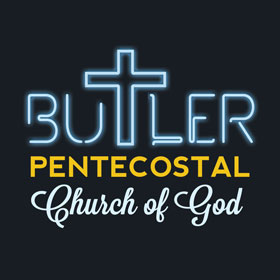